왜 ~

“성인이 됩시다”
인가~
운영을 이렇게~

   1.  내 성인 알기
   2. 성인이해
   3. 성인과 함께
   4. 성인되기
Pro 1.  내  성인  알기
• 모둠원과 친교 

• 시작해볼만한 분위기 Up

• 성인에 대한 앎을 
   ‘나의 성인’으로 부터
Pro 1. 꽃보다 성인
1) 단어카드와 함께 성인성녀
   이름 외치기

2) 빙고! 성인은 OOO 사람
Pro 1. 빙고! 성인은 OO사람
Pro 1.  내 성인은요~
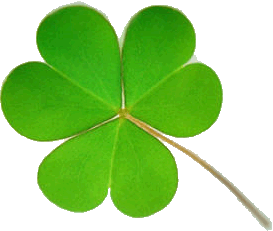 1.내 세례명
성인은 
 어떤사람?
2.내 성인에 
관해 
본받고 
싶은 점
3. 이번 신앙학교에서
  기대하는 것?
Pro 2.  성인이해
1) 성인이 알고 싶다
    (집중탐구)

2) 세 • 바 • 퀴 : 
    학생들이 문제 출제 방식
    ( 벽에 붙여두고 선택하여 즉석
      에서 퀴즈진행)
Pro 3.  성인과 함께
       => 주제구현프로그램
1) 성인의 자격 (성인의 길)

2) 물놀이

3) 축제
Pro 3. 성인과 함께 => 축제
1) 축제 1부 : 레크댄스
2)축제 2부
  • 빛의 예식 
  • 삶의 외침
  • 캠프파이어 : 레크댄스와 함께
  • 교사들의 선물
3)축제 3부 :‘미사’에로의 초대
Pro 4.  성인되기  
           => 결심프로그램
새로나는 밤
    => 성찰결심의장
2) 성인이 되리라
    => 나의 성인전 쓰기
3) 파견미사 
     => 또래사도로서의 파견
감  사  합  니  다~